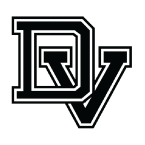 Welcome Parents
 Class of 2024
Work
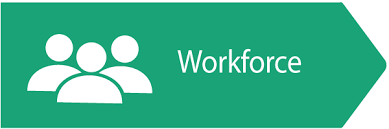 Military
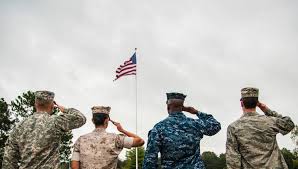 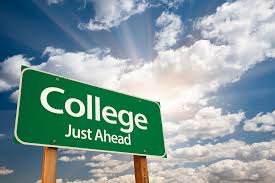 College or Technical School
SAT Test
ACT Test
SAT Test

June 3, 2023
Anticipated test dates: August 26,
October 7, and November 4 2023
To register for the SAT test go to https://www.collegeboard.org
Cost:  $60
School Code   392-635
Test Center
Upload Photo
Payment Options
Score Reports
   4 FREE
How to prepare for the sats
Take practice tests through collegeboard.org
Download the Daily Practice App for the new SAT 
Personalized SAT practice on Khan Academy
SAT Test
Evidence-Based Reading and Writing
Score   200-800

Mathematics
Score   200-800
LOOK AT IT! WEBSITES
www.collegeboard.org
www.actstudent.org
www.educationplanner.com
www.petersons.com
www.collegenet.com
www.fastweb.com
www.march2success.com
http://connection.Naviance.com/delawarevhs
https://www.fairopportunityproject.org/#guides
https://pa01001022.schoolwires.net/Page/470
NCAA
https://web3.ncaa.org/ecwr3/

Communicate with coach regarding athletics and counselor regarding eligibility
Early Decision
Early Action
Regular Decision
Open Admission
Rolling Admission
Wait List
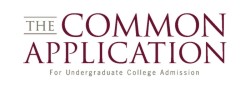 Common App / Naviance Account Matching - In order to match your Family Connection and Common App accounts, you need to do the following:

Step 1 - Create a Common App account on Common App Online 
Step 2 - Sign the CA FERPA Waiver & Authorization on Common App Online 

NOTE: To avoid issues with matching, be consistent and careful when entering identifying information on your Common App (DOB and full legal name- do not use nicknames).
www.commonapp.org
APPLICATION DO’S & DON’TS
Sign on to Naviance – Do this first
Follow directions- See Naviance handout or watch “DV Counselors College Process Presentation” on our website
Watch deadlines
Use Naviance to request: Transcripts, Mid-year reports, Final transcripts
Please note – Naviance is not for applying- it is for securely sending your supporting documents
Keep Guidance Informed!
Completed Application Must Include
College application – Common App, School Website, 	or Paper Version. Indicate which on Naviance
Transcript Request through Naviance
All letters of recommendations through Naviance
Essay - IF NEEDED
Payment 
Send official score report to college directly from    	testing entity (SAT, ACT)
If music conservatory – audition required. Communicate with music teacher!
Your Transcript Includes
Class Rank
Class of 2024  307 students ranked
GPA – Weighted 4.0 Scale
Historical Grade Listing 9th – 12th 
* Does not include SAT Scores
COLLEGE VISITS
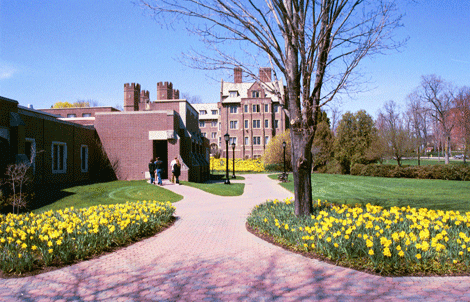 Be prompt
Tour campus
Ask questions
Ask about financial aid
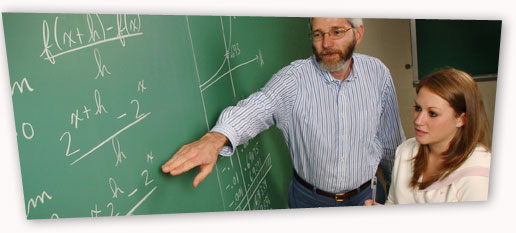 CAMPUS TOUR
Check out -
Library			Dining Hall
Sit in on class		Residence Halls
Science Labs		Surrounding 	
Computer Centers           Community
Sports Facilities	Language Labs	
		Office of Disability Services
COLLEGE VISITS DURING SCHOOL YEAR
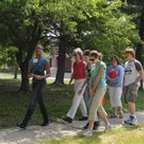 Going to a college? Bring a note to be signed by counselor prior to visit
Check out colleges in the cafeteria
Pennsylvania Association for College Admission Counseling (PACAC) Virtual College Fairs: https://www.pacac.org/college-fairs
Continue to check our guidance website under College Fairs and Open Houses
Look for virtual visits/Open   	House options
PAYING FOR COLLEGE
Types of Financial Aid
Scholarships
Grants
Loans
Work Grants & Work Study Programs
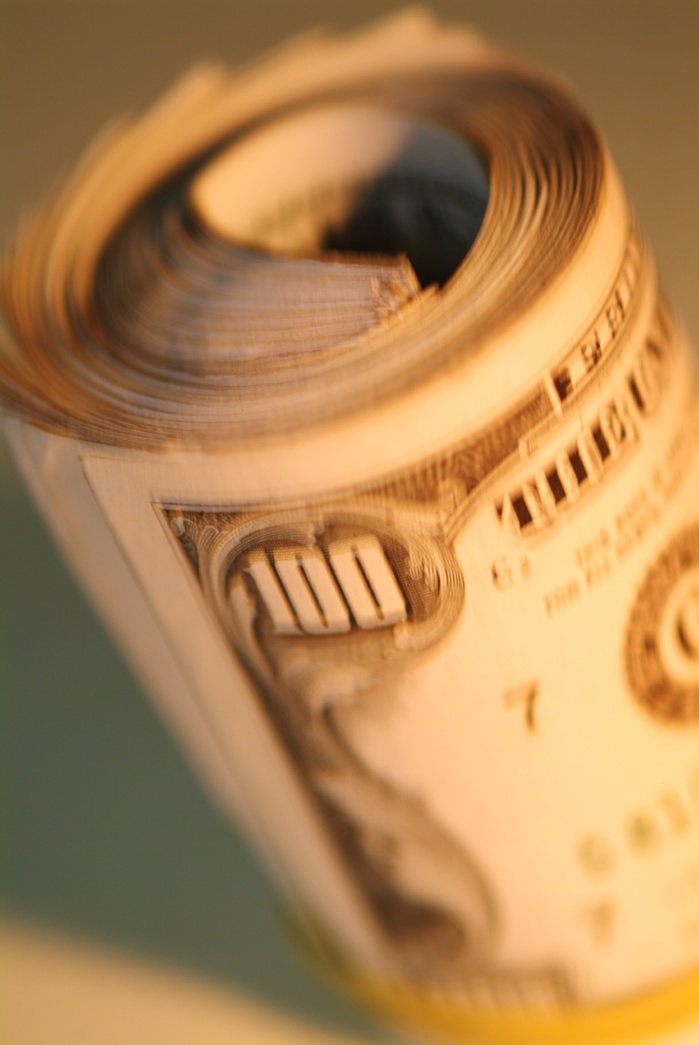 www.fafsa.ed.gov
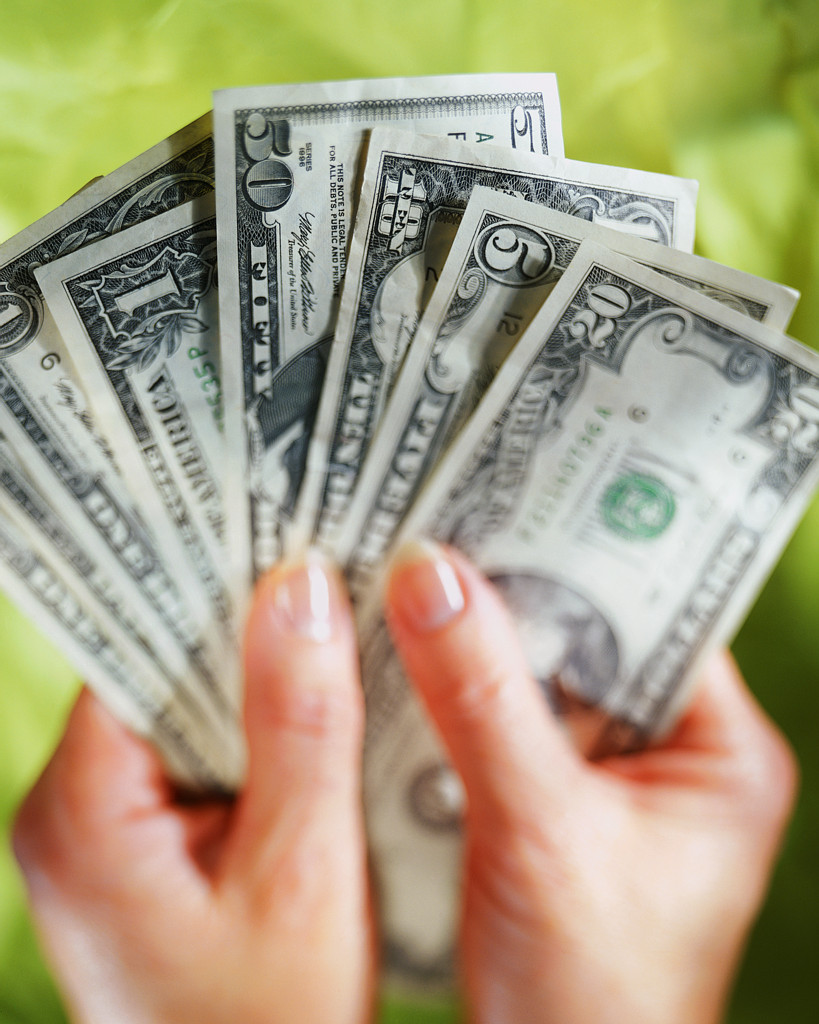 DVHS
Financial Aid Night

 January 2007
DVHS
 Financial Aid Night
October 4, 2023
LOCAL SCHOLARSHIPS
Spring of senior year students will receive  a complete listing of all local scholarships.
 It is the student’s responsibility to get applications in on time.
Regularly check out Guidance website under “Financial Aid and Scholarships”.
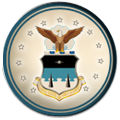 ACADEMIES
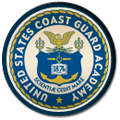 West Point (Army)
Air Force
Naval
Coast Guard
Merchant Marines
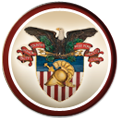 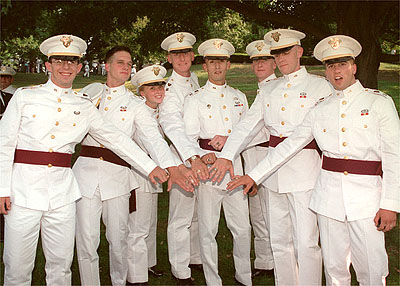 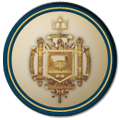 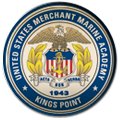 ACADEMIES
You should have a strong GPA and test scores. You should also show strong commitment to athletic and extracurricular activities, leadership, and community involvement. 
Show your interest early in high school, especially to your state senator or congressional rep. You will need a nomination from one of them.
You can apply to more than one academy at one time.
You must be a U.S. citizen.
Academy programs are highly challenging on many levels: academic, physical, emotional, and mental. Time management is a significant issue. Not all students thrive.
ASVAB
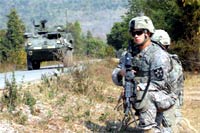 Military exam
8 short tests
No charge
DVHS – February/March
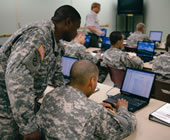 http://www.military.com/ASVAB
Additional Graduation Requirements
ACT 158 Pathway handout that went home with schedules for reference (also in Parent Night Informational Packet)
Easiest way to accomplish is by passing the Keystone Exams
Counselors will work with you to determine alternate pathways if this is not accomplished 
Keep in mind this could require a schedule change or additional testing in order to fulfill these requirements
Looking for general info and staying “up to date”?
Website: https://pa01001022.schoolwires.net/Page/470

Twitter: @DVHSCounselors

Instagram:@dvhs_counselors

Specific Questions?
Please contact the appropriate School Counselor.
DVHS 11/12 COUNSELORS
Career Tech Students:
Ms. Cosentino	296-1864	jcosentino@dvsd.org
Last Names Beginning with A-F:
Mrs. Ross		296-1865	crystal.ross@dvsd.org
Last Names Beginning with G-N:
Ms. Blaut 		296-1863	mblaut@dvsd.org
Last Names Beginning with O-Z:			
Mrs. Favorito		296-1866	jfavorito@dvsd.org
		Mrs. Thompson, Secretary	296-1861